Составь слово.
Перепиши в тетрадь.
Нажми на изображение.
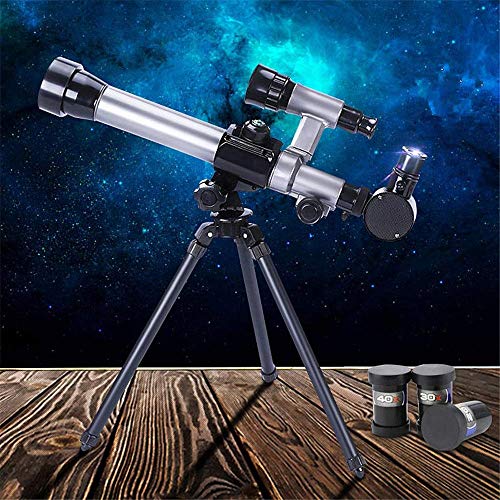 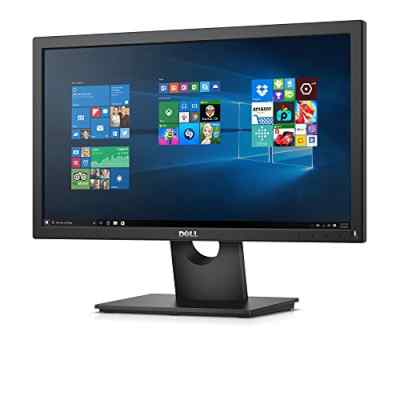 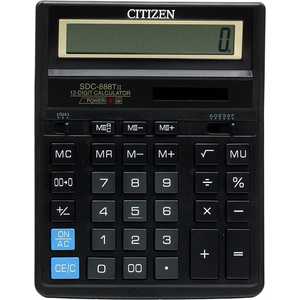 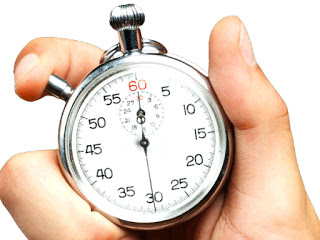 лескопте
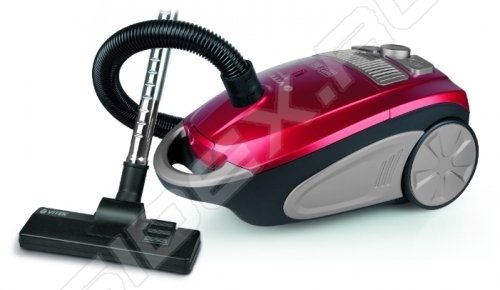 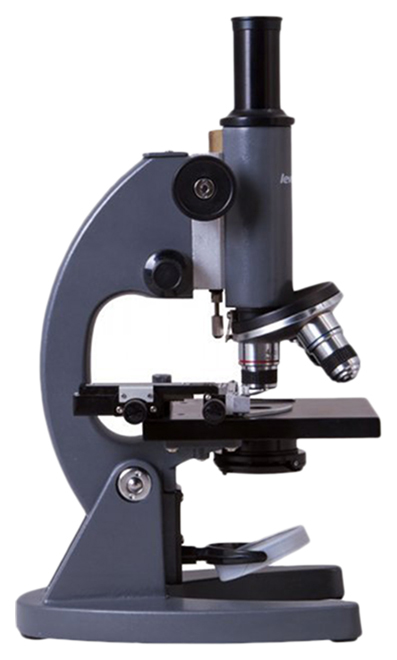 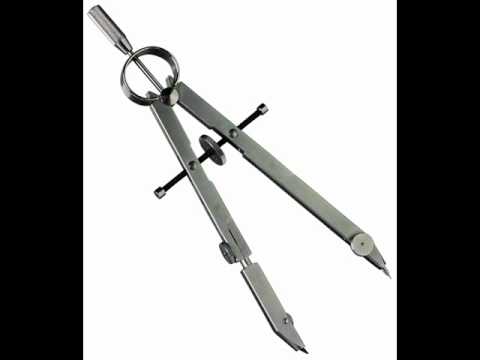 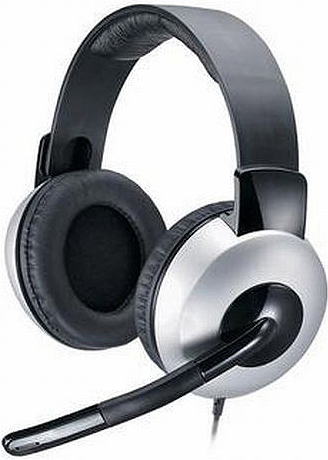 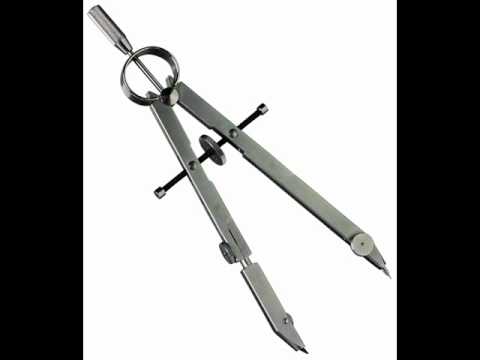 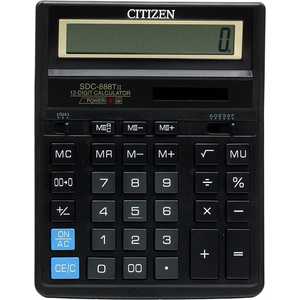 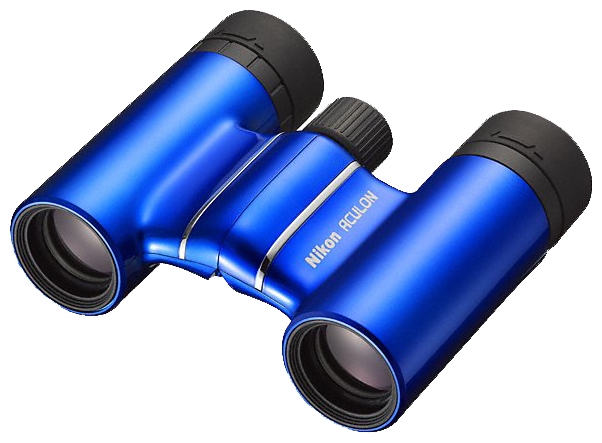 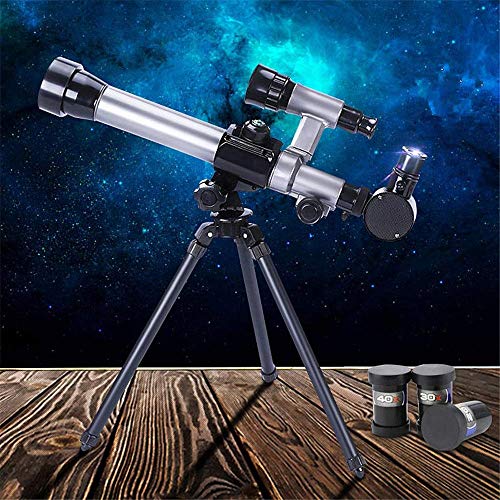 торнимо
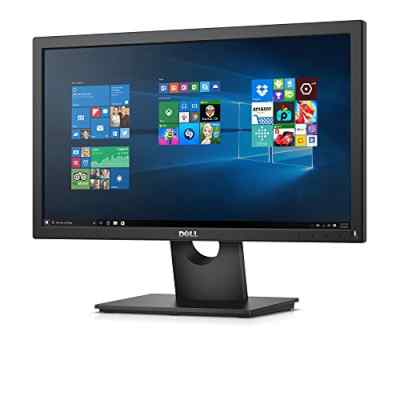 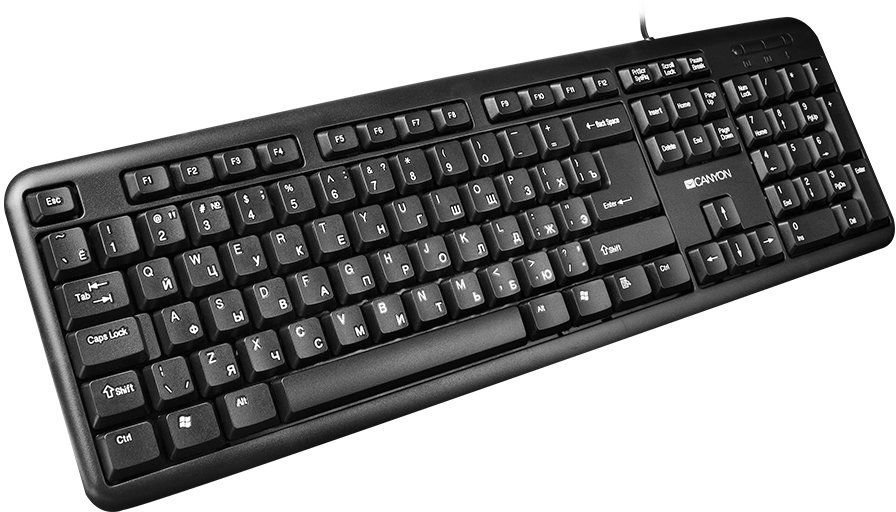 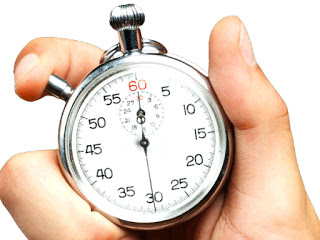 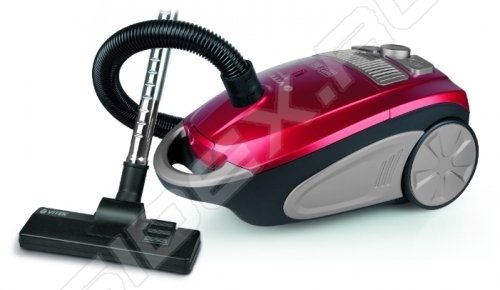 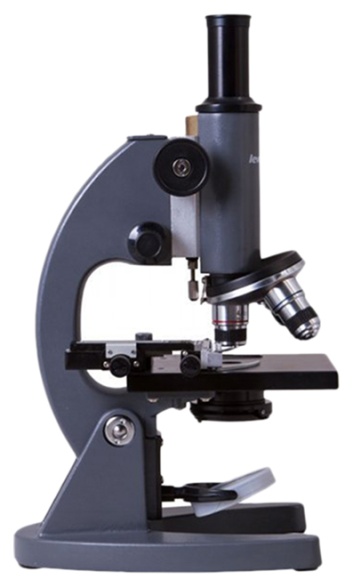 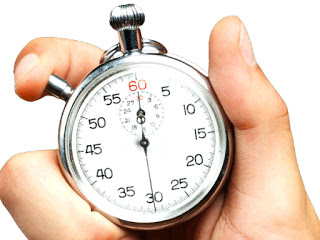 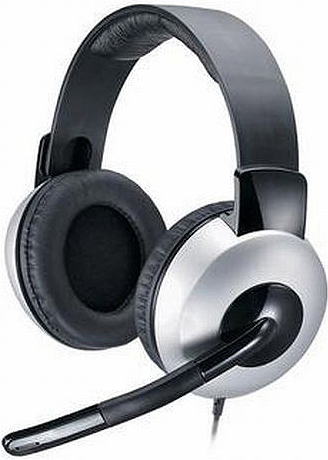 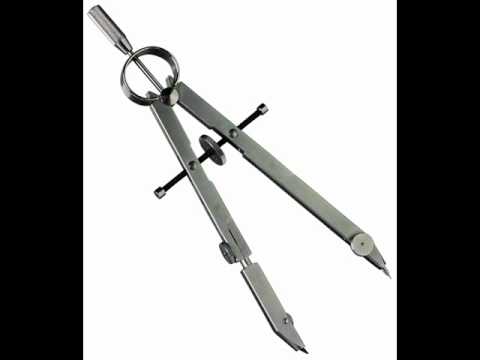 авикларату
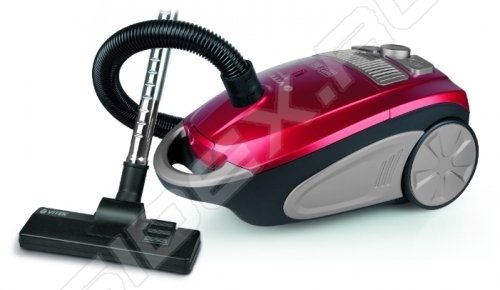 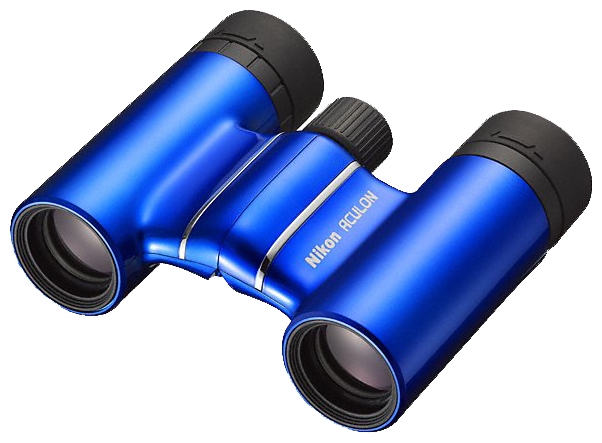 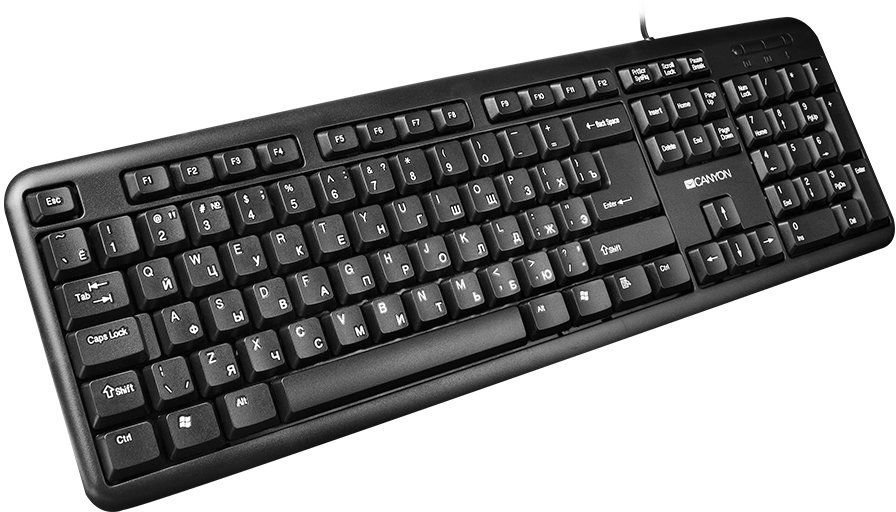 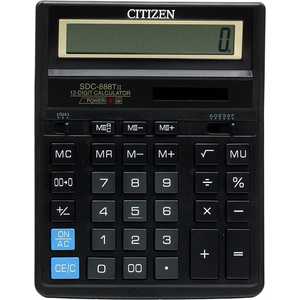 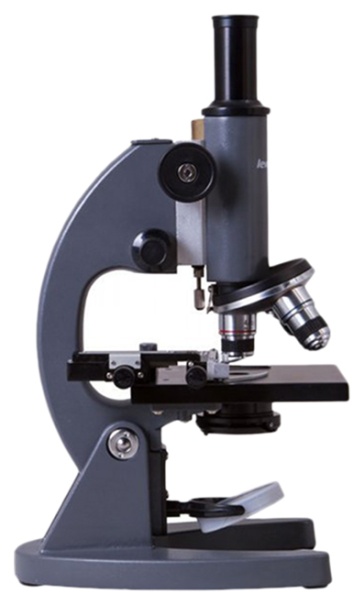 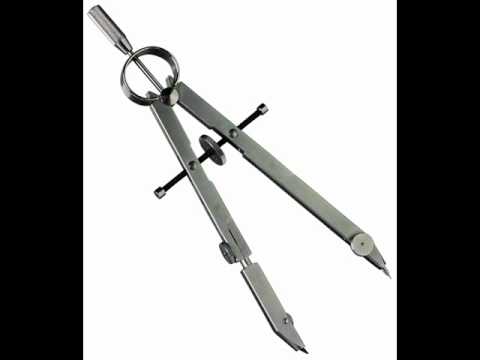 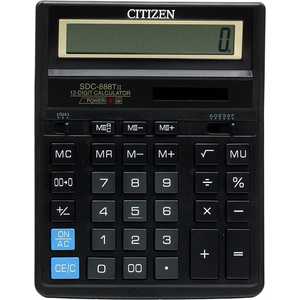 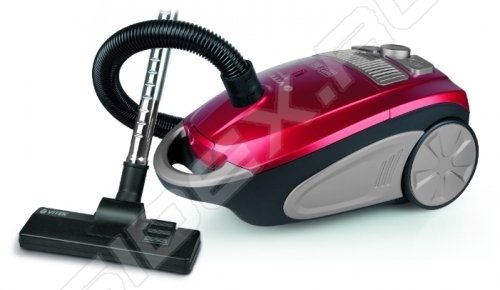 ромикскоп
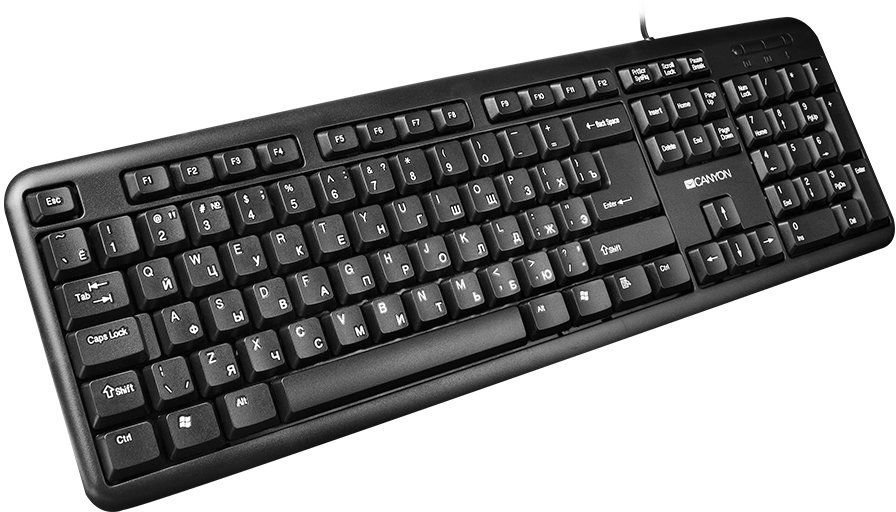 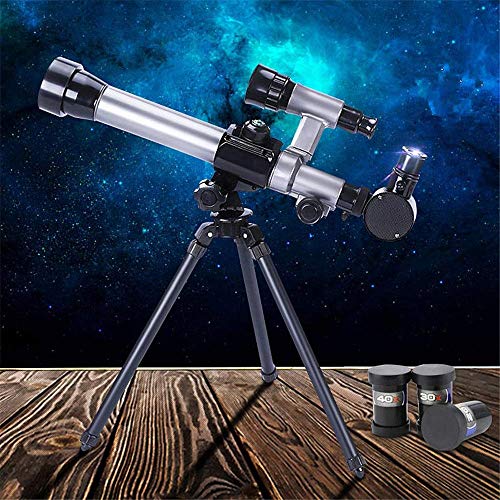 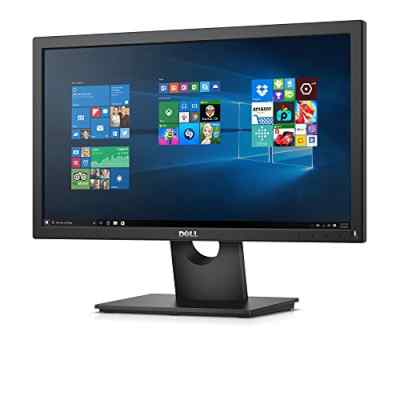 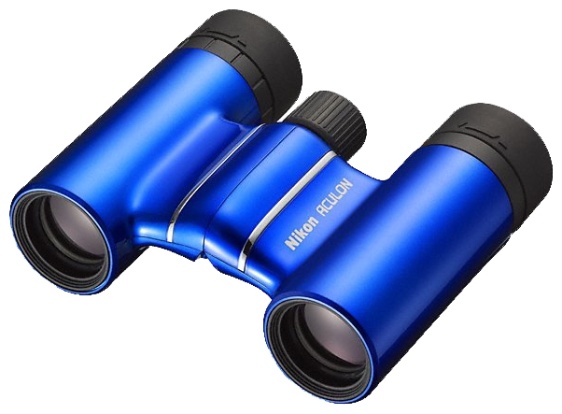 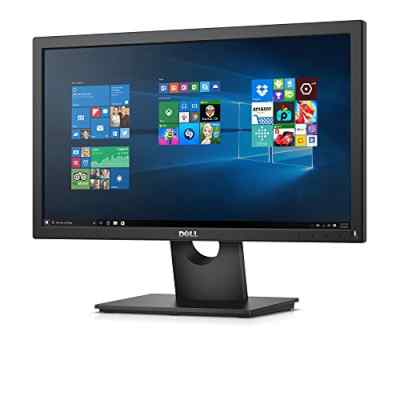 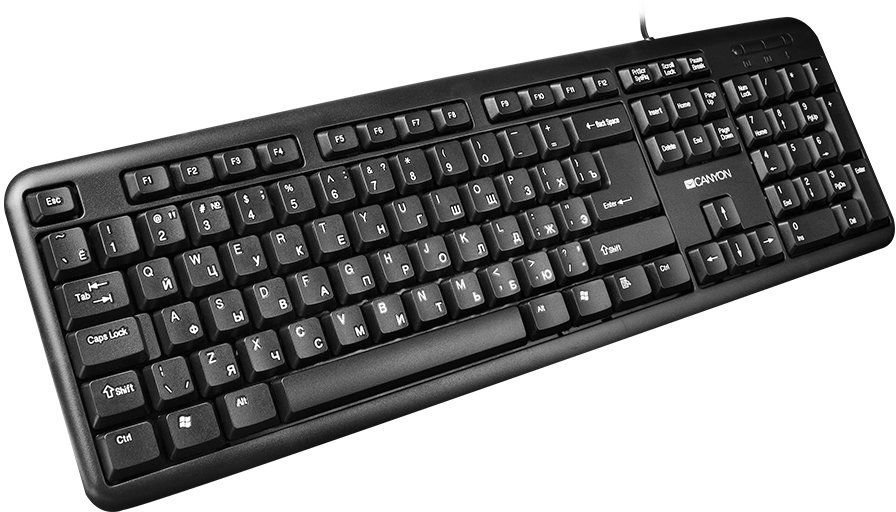 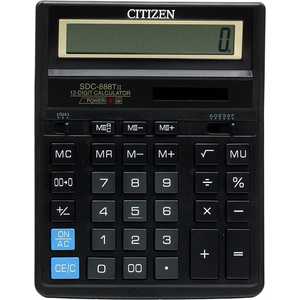 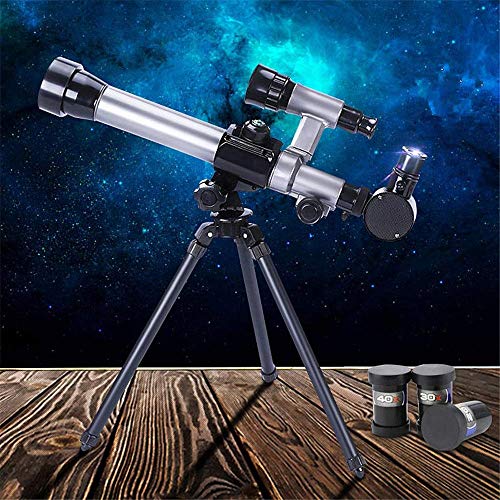 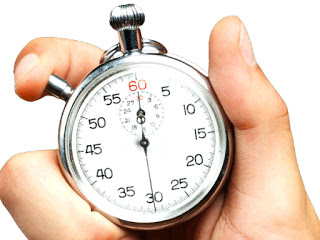 кульцир
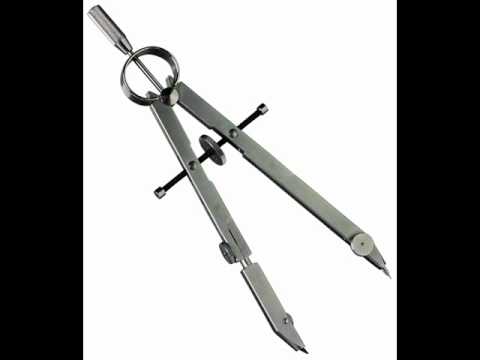 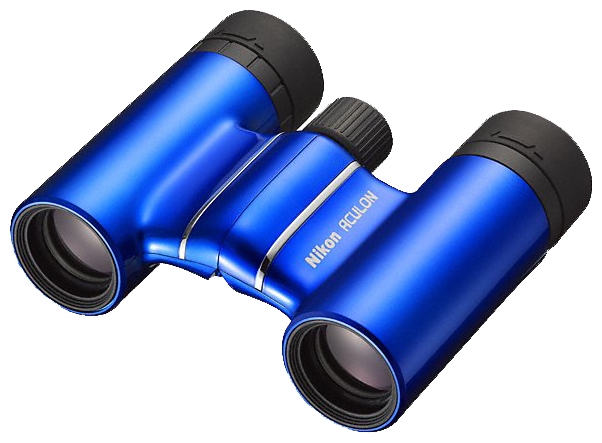 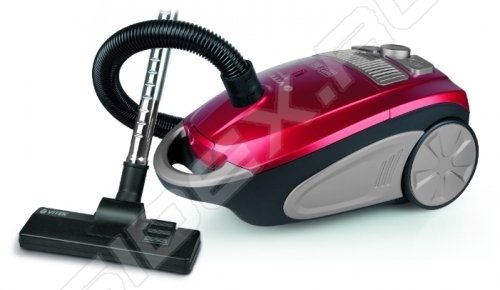 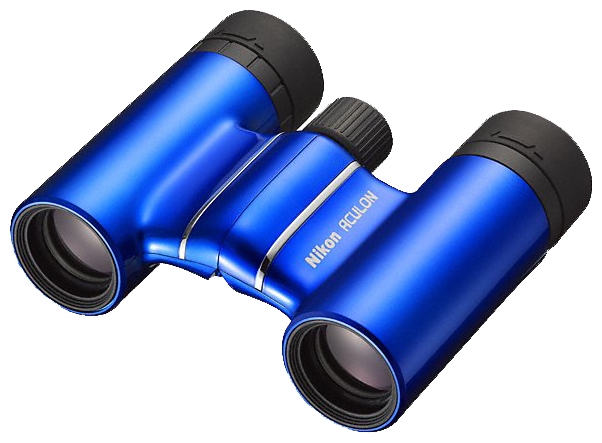 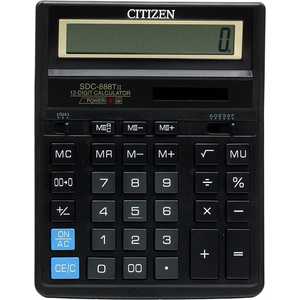 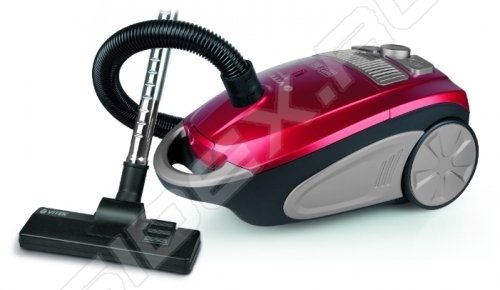 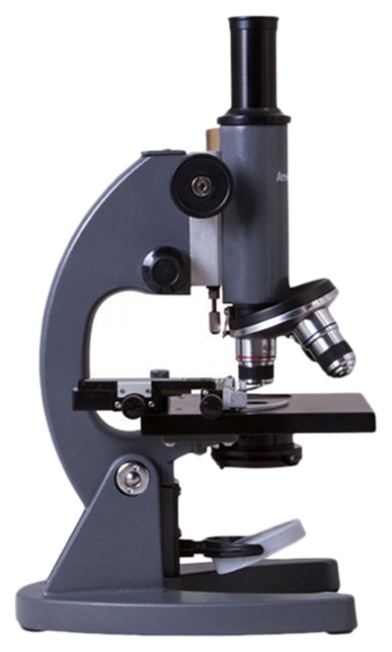 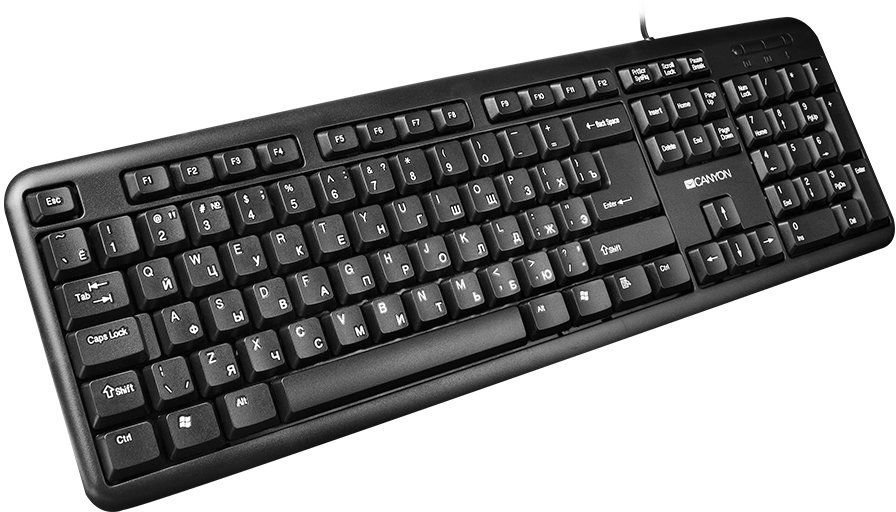 пысосле
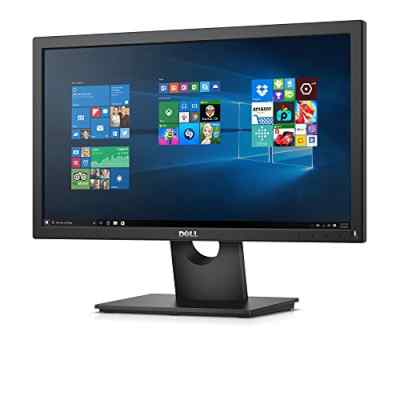 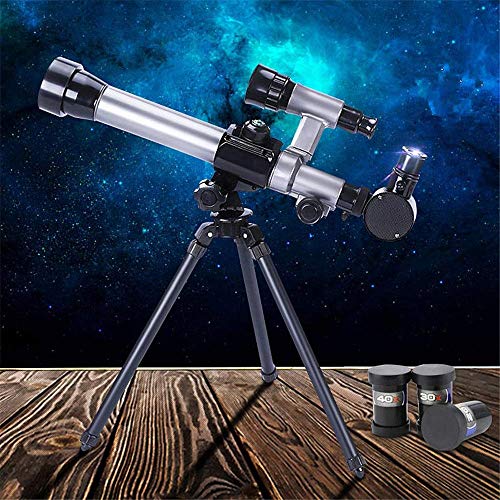 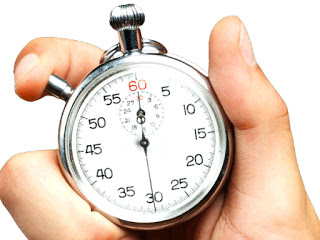 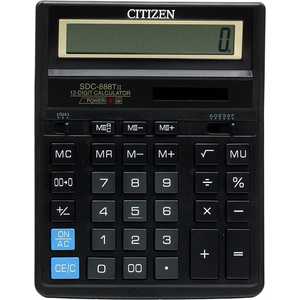 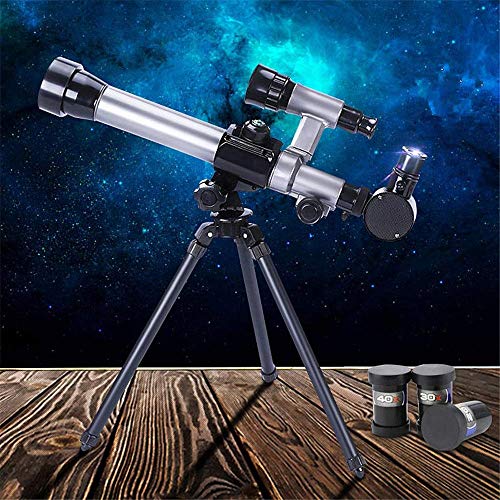 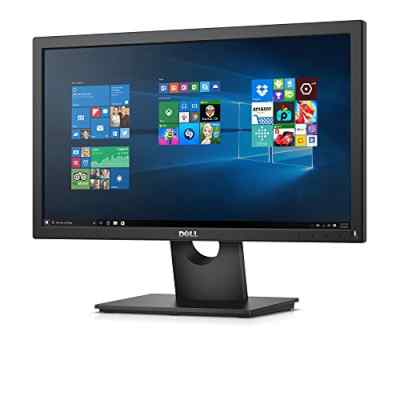 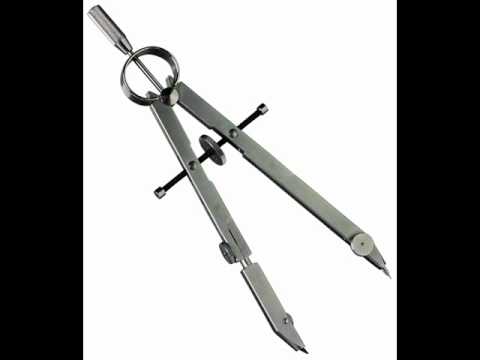 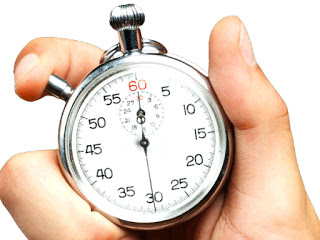 докунмерсе
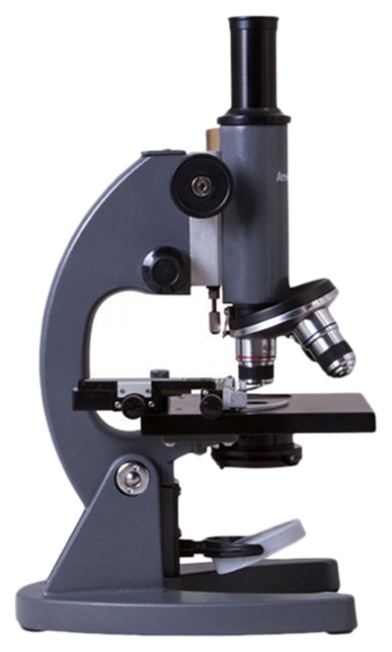 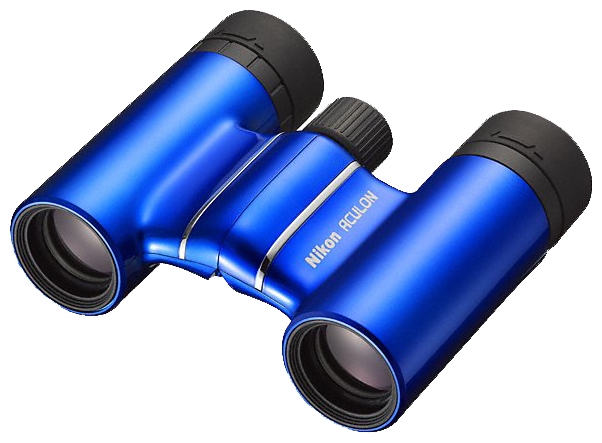 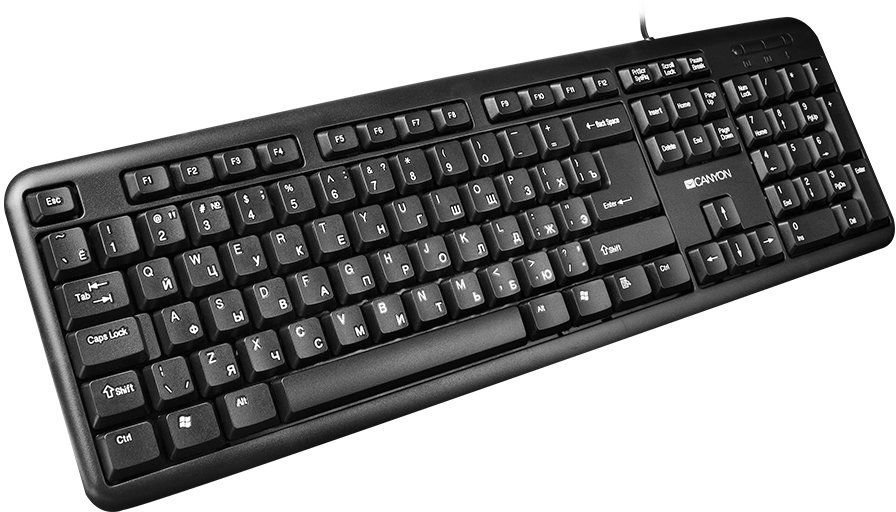 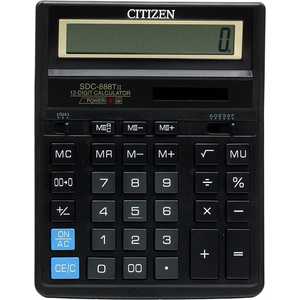 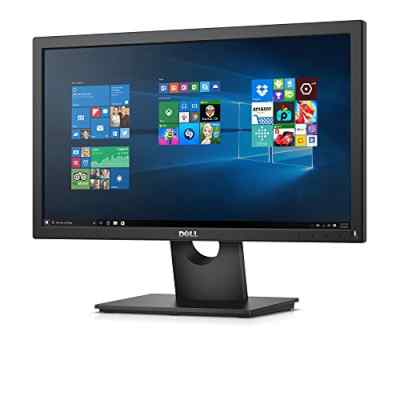 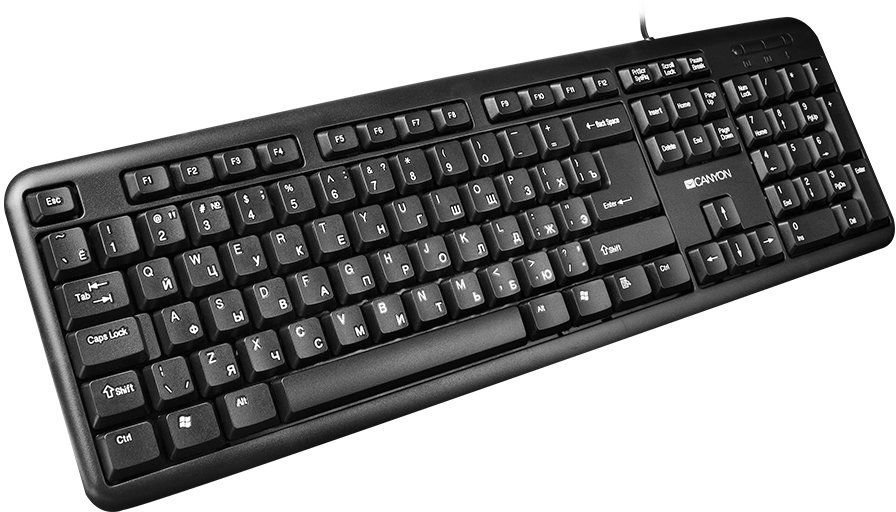 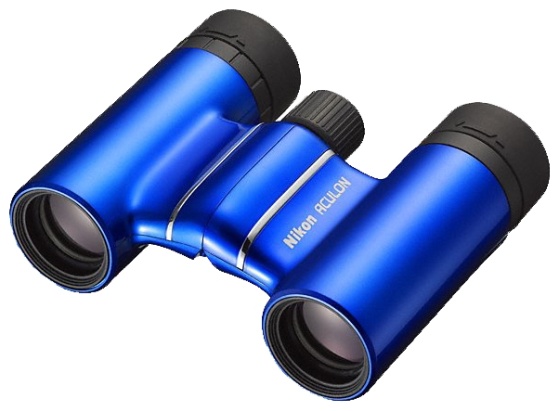 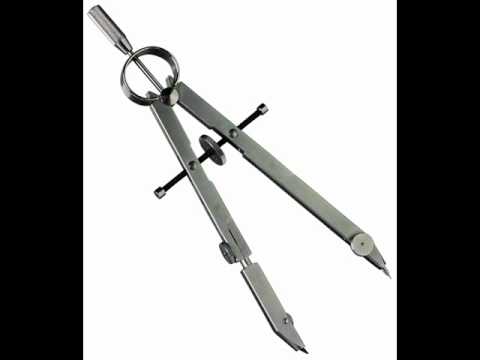 нокбиль
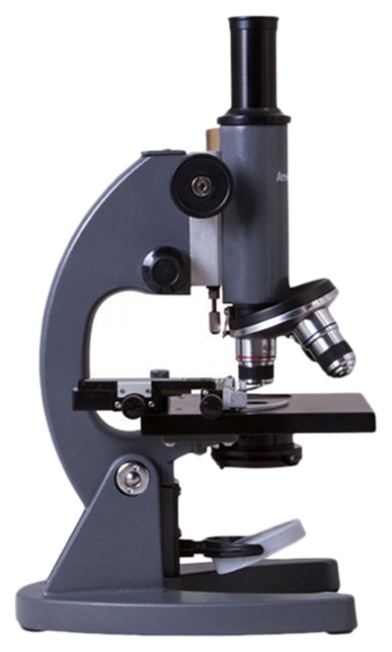 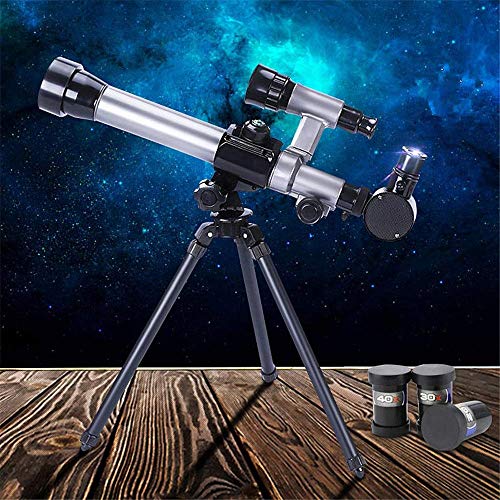 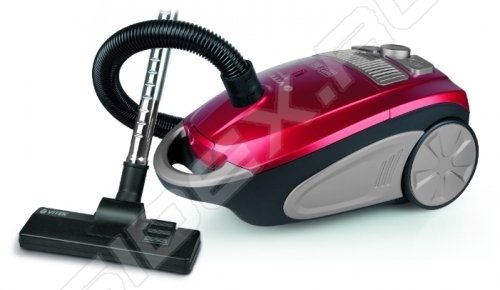 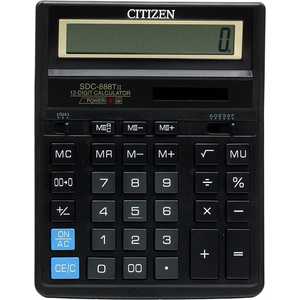 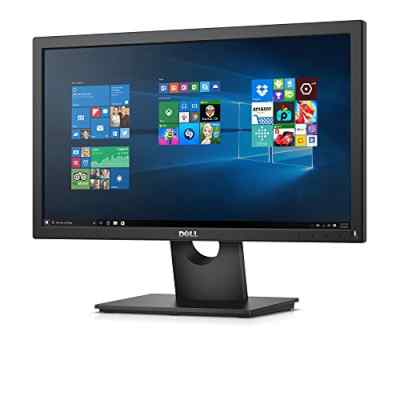 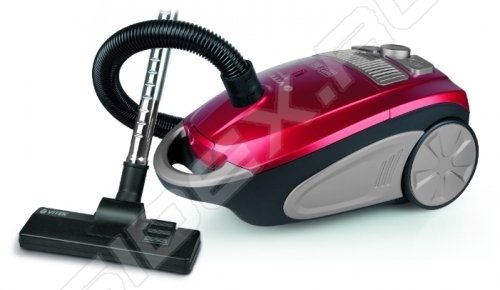 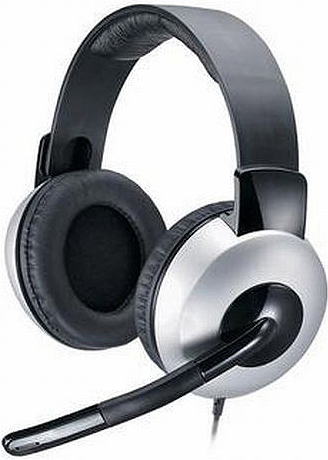 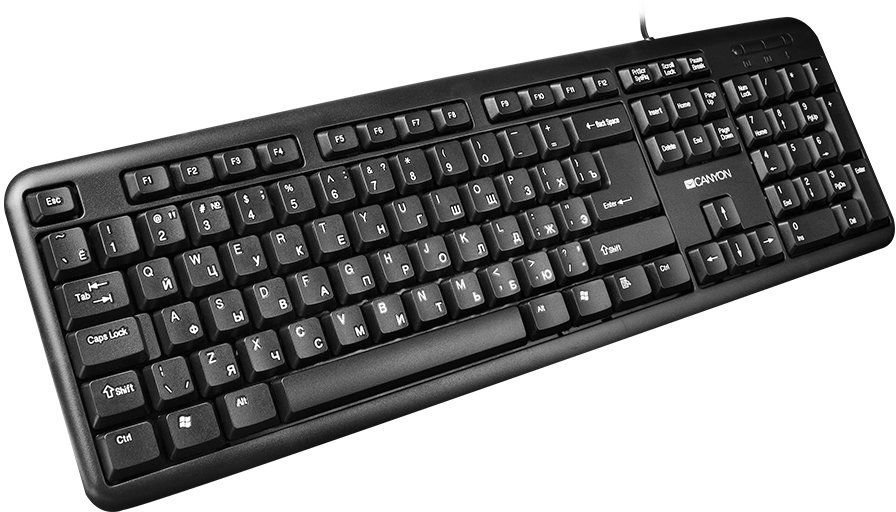 лякукальтор
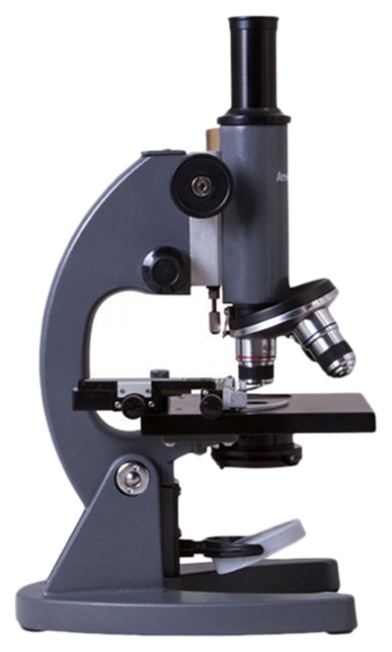 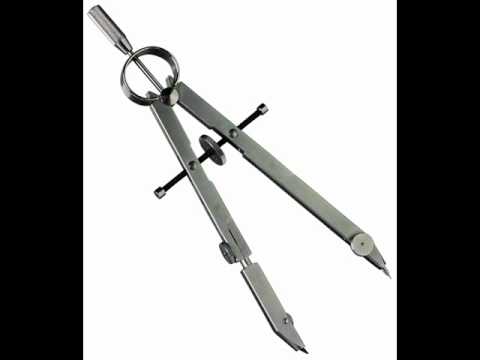 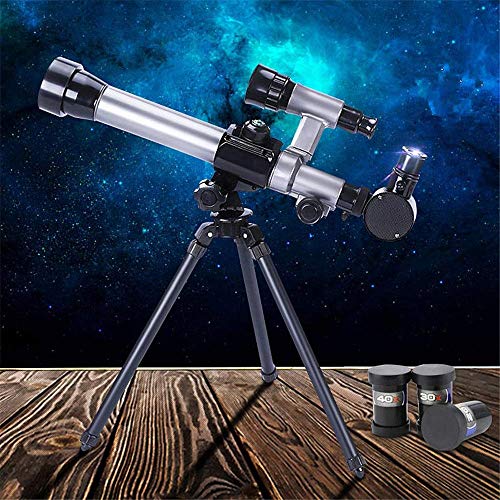 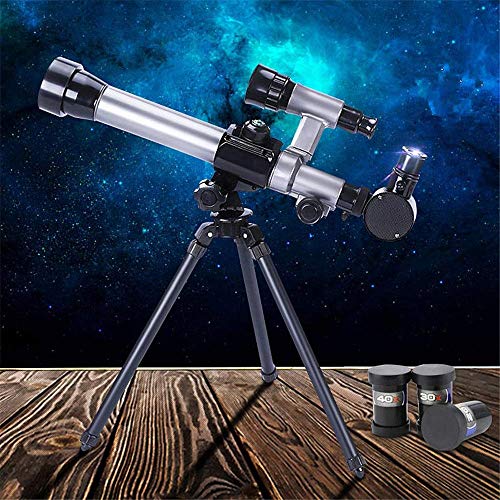 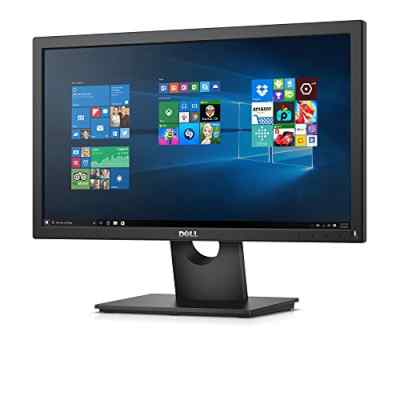 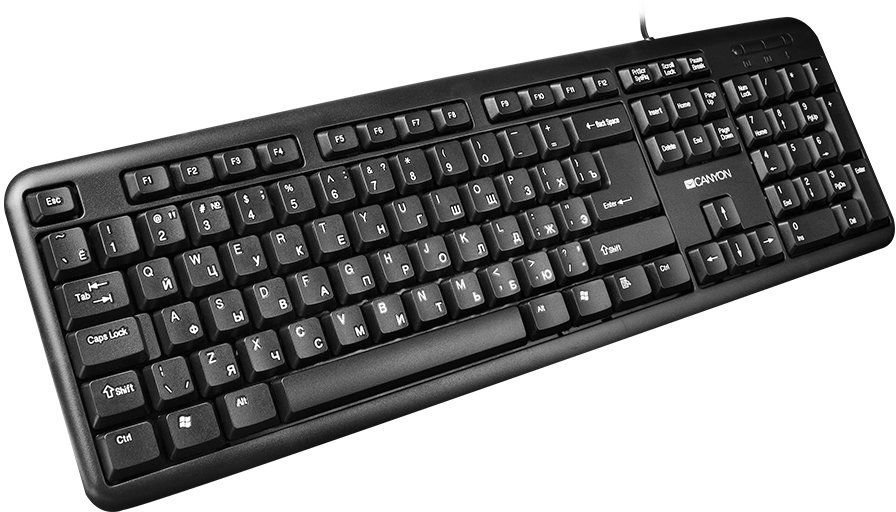 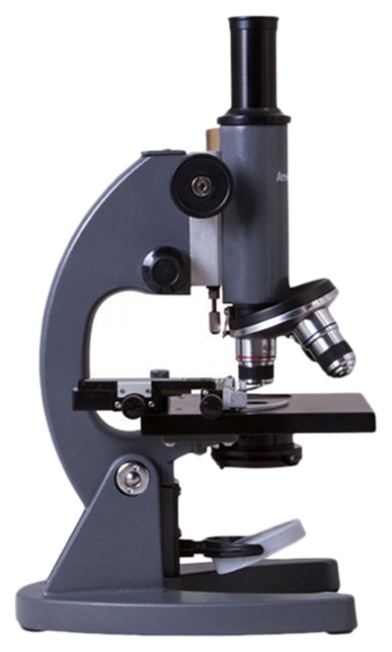 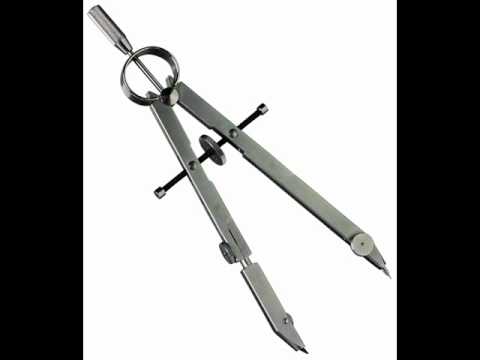 ушнакини
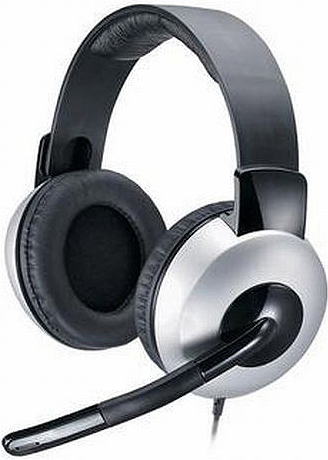 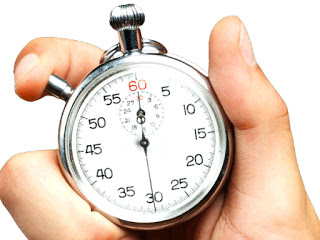 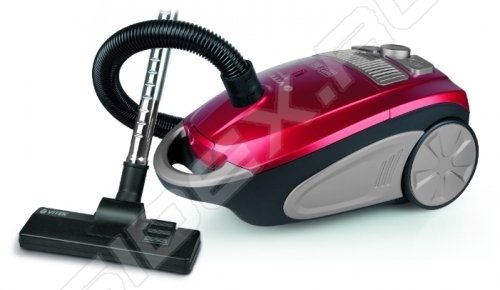 Отлично! 
Так держать!
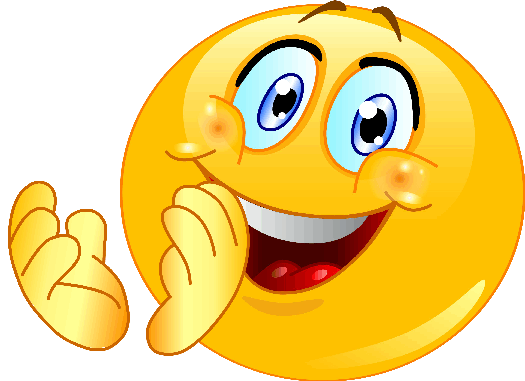